Philippians 2:8
Being found in appearance as a man, He humbled Himself by becoming obedient to the point of death, even death on a cross.
Crucifixion
Invented by the Persians to maximize pain and strike fear into the hearts of onlookers.
The Romans adopted it, but found ways to make it worse, by affixing condemned people to the pole with nails or straps.
Why A Cross?
He Bore the Curse for Mankind 
Rom. 6:23, Gal. 3:10-11
He Suffered the Wrath of God, as Predicted in Prophecy
Psalm 22, Matt. 27
Why A Cross?
He Bore the Curse for Mankind 
Rom. 6:23, Gal. 3:10-11
He Suffered the Wrath of God, as Predicted in Prophecy
Psalm 22, Matt. 27
He Was Lifted Up as a Bridge Between Heaven and Earth
John 3:16
For God so loved the world that He have His only begotten Son, that whoever believes in Him shall not perish, but have eternal life.
John 3:13-16
No one has ascended into heaven, but He who descended from heaven: the Son of Man. As Moses lifted up the serpent in the wilderness, even so must the Son of Man be lifted up; so that whoever believes will in Him have eternal life. For God so loved the world that He have His only begotten Son, that whoever believes in Him shall not perish, but have eternal life.
Numbers 21:4-9
…the people became impatient because of the journey. The people spoke against God and Moses, “Why have you brought us up out of Egypt to die in the wilderness? For there is no food and no water, and we loathe this miserable food.” The Lord sent fiery serpents among the people and they bit the people, so that many people of Israel died.
Numbers 21:4-9
So the people came to Moses and said, “We have sinned, because we have spoken against the Lord and you; intercede with the Lord that He may remove the serpents from us.” And Moses interceded for the people.
Numbers 21:4-9
Then the Lord said to Moses, “Make a fiery serpent, and set it on a standard; and it shall come about, that everyone who is bitten, when he looks at it, he will live.” And Moses made a bronze serpent and set it on the standard, and it came about that if a serpent bit any man, when he looked to the bronze serpent, he lived.
Jesus and the Bronze Serpent
God supplies salvation!
The faithful must look unto Jesus, who has been lifted up.
2 Kings 18:3-4
[Hezekiah] did right in the sight of the Lord, according to all that his father David had done. He removed the high places and broke down the sacred pillars and cut down the Asherah. He also broke in pieces the bronze serpent that Moses had made, for until those days the sons of Israel burned incense to it; and it was called Nehushtan.
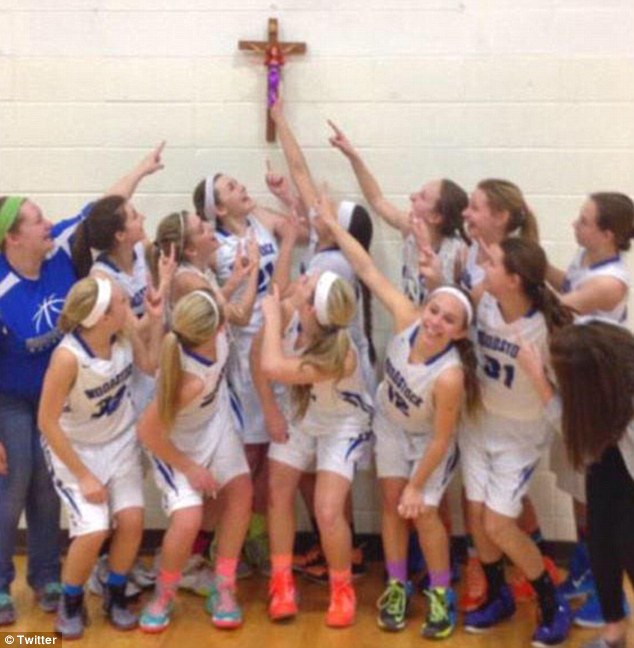 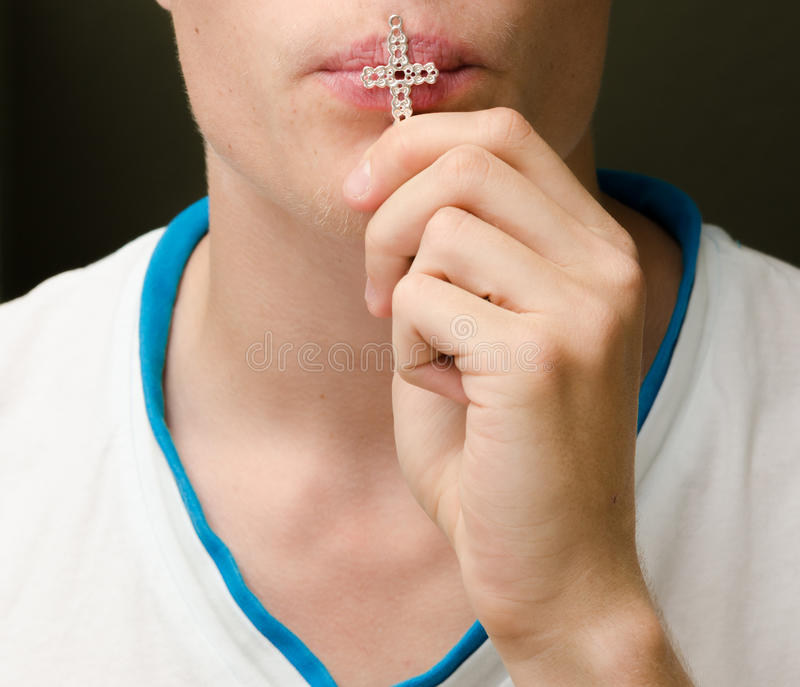 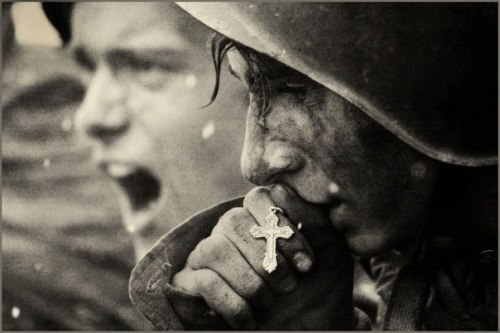 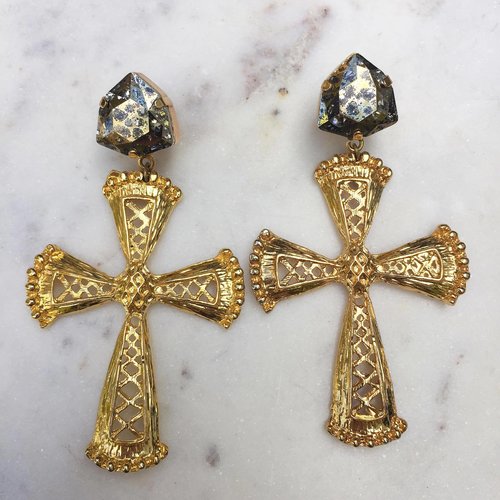